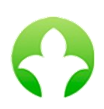 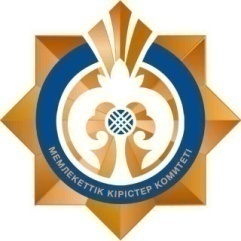 2016 жылдан бастап ХҚКО  мемлекеттік кірістер органдарының  25 қызметін көрсетеді
Астана қ. бойынша Мемлекеттік кірістер департаменті
Халыққа қызмет көрсету орталығы «ХҚКО» РМК
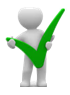 Дара кәсіпкерді, жекеше нотариусты, жеке сот орындаушысын, адвокатты, кәсіби медиаторды тіркеу
Салық есептілігін қабылдау, кері қайтарып алу, табыс етуді тоқтата тұру (ұзарту, қайта бастау)
Салық салу объектілерінің және (немесе) салық салуға байланысты объектілердің орналасқан жері бойынша тіркеу есебі
Салық төлеушілерді тіркеу, соның ішінде электрондық салық төлеуші ретінде тіркеу
Салық берешегінің, МЗЖ,МКЗЖ және ӘА  бойынша берешегінің жоқ (бар) екендігі туралы мәліметтер беру
Этил спиртінің, темекі өнімдерінің, алкоголь өнімін өндіруге, Алкоголь өнімін өндіру аумағында оны сақтау және көтерме (бөлшек) саудада өткізу жөніндегі қызметті қоспағанда, алкоголь өнімдерін сақтауға және көтермесаудада өткізуге лицензия беру
Жекелеген қызмет түрлерін жүзеге асыратын салық төлеушіні тіркеу
Салықтардың, бюджетке төленетін басқа да міндетті төлемдердің, өсімпұлдардың, айыппұлдардың төленген сомаларын есепке жатқызуды және қайтаруды жүргізу
Мұнай өнімдерінің жекелеген түрлерін өндірушілерге (импорттаушыларға), сондай-ақ акцизделетін өнімдердің кейбір түрлерін, авиациялық отын мен мазут өндірушілер мен импорттаушылардың тауарларына дербес сәйкестендіру нөмірін (ДСН-код) беру
Қазақстан Республикасы резиденттігін растау
Салық және (немесе) өсімпұлдар төлеу жөніндегі салық міндеттемесін орындау мерзімдерін өзгерту
Қазақстан Республикасы Қаржы министрлігінің құрылымдық бөлімшелерінен және (немесе) олардың аумақтық бөлімшелерінен шығатын ресми құжаттарға апостиль қою
Қазақстан Республикасындағы көздерден алынған табыстардың және ұсталған (төленген) салықтардың сомасы туралы анықтама беру
Әкімшінің (уақытша әкімшінің, оңалтушы, уақытша және банкроттықты басқарушының) қызметін жүзеге асыру құқығына үміткер адамдардың біліктілік емтиханын өткізу
Кеден одағы шеңберінде тауарлардың экспорты (импорты) кезінде салық нысандарын қабылдау
Әкімшінің (уақытша әкімшінің, оңалтушы, уақытша және банкроттықты басқарушының) қызметін жүзеге асыру құқығына үміткер адамдардың тіркеу
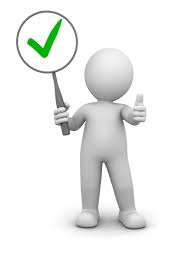